সকলকে স্বাগতম
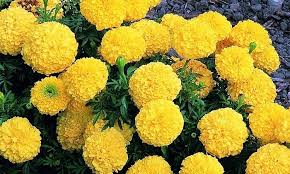 শিক্ষক পরিচিতি
বিনয় কুমার বিশ্বাস 
সহকারী শিক্ষক 
কোলা সদর উদ্দিন উচ্চ বিদ্যালয় 
রাজবাড়ী সদর , রাজবাড়ী ।
মোবাঃ ০১৭১৭৭৫৪৮০৭
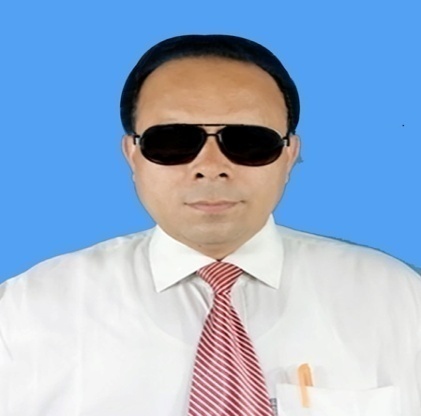 পাঠ পরিচিতি
শ্রেণীঃ নবম ও দশম 
বিষয়ঃ হিসাব বিজ্ঞান 
অধ্যায়ঃ দ্বিতীয়  
সময়ঃ ৪৫ মিনিট
তারিখঃ ০৩-০১-২০২১ইং
এসো আমরা কিছু ছবি দেখি
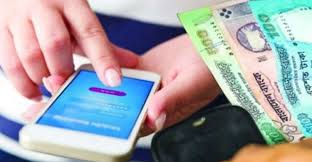 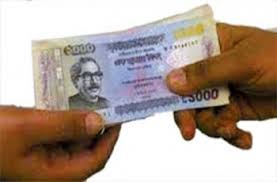 এসো আমরা আরও কিছু ছবি দেখি
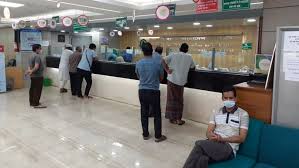 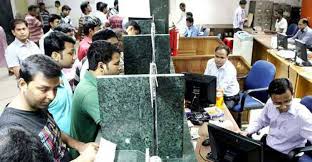 আজকের পাঠ
“লেনদেন”
(দ্বিতীয় অংশ)
শিখনফল
১.  হিসাব সমীকরণ কি বলতে পারবে । 
২.   হিসাব সমীকরণ  চিত্রের সাহায্যে দেখাতে পারবে পারবে । 
৩.   হিসাব সমীকরণ ব্যাখ্যা করতে  পারবে । 
৪.   হিসাব সমীকরণের  উপাদানসমূহের পরিবর্তন কিভাবে ঘটে তা ব্যাখ্যা করতে পারবে ।
হিসাব সমীকরণ
কোন প্রতিষ্ঠানের একটি নির্দিষ্ট সময়ের মোট সম্পদের পরিমান , মালিকানা স্বত্ব ও বহির্দায়ের সমান হবে । যে সমীকরণের মাধ্যমে এই সমতা প্রমাণ করা হয় তাকেই হিসাব সমীকরণ বলা হয় । হিসাবশাস্ত্রবিদগণ হিসাব সমীকরণ ( সম্পদ = দায় + মালিমানা স্বত্ব) এর উপাদানগুলোর পরিবর্তনকারী ঘটনাকে লেনদেন বলে আজ্ঞায়িত করেছেন । অর্থাৎ সম্পদ ,দায় এবং মালিকানা স্বত্বে পরিবর্তন আনয়নকারী ঘটনা লেনদেন হিসাবে গণ্য হয়।
হিসাব সমীকরণ চিত্রটি নিম্নরুপ
A
L
E
ASSETS=LIABILITIES+ EQUITY
একক কাজ
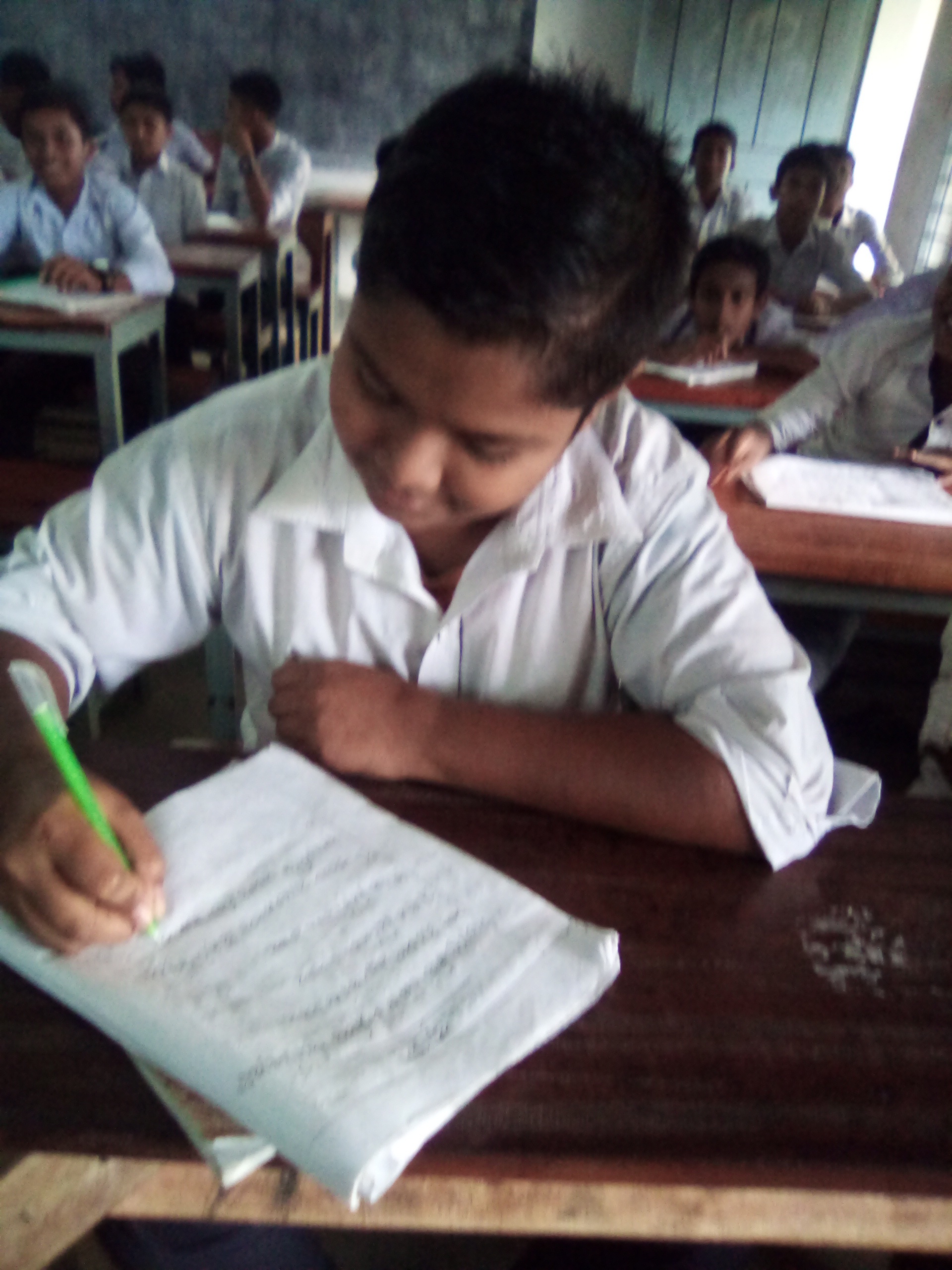 প্রশ্নঃ- হিসাব সমীকরণের চিত্রটি ব্যাখ্যা কর ।
হিসাব সমীকরণের উপাদানসমূহ ব্যাখ্যা নিম্নরুপঃ
সম্পদঃ-সম্পদ বলতে বুঝায় অর্থনৈতিক পরিসম্পদ যা কোন ব্যবসায়ের মালিকানাধীন আসবাবপত্র , দালানকোঠা, কলকব্জা ও বিনিয়োগ ইত্যাদি।
দায়ঃ-দায় হচ্ছে ব্যবসায়ের আর্থিক দায়বদ্ধতা যা ব্যবসায়ের একটি নির্দিষ্ট সময় পরে অবশ্যই পরিশোধ করতে হবে । অর্থাৎ ব্যবসায়ের মোট সম্পদের উপর তৃতীয় পক্ষের দাবিই হচ্ছে দায় । 
   মালিকানা স্বত্বঃ-ব্যবসায়ের মোট সম্পদ থেকে তৃতীয় পক্ষের দাবি বাদ দিলে যাহা অবশিষ্ট থাকে তাই হচ্ছে মালিকানা স্বত্ব । অর্থাৎ মোট সম্পদের উপর মালিকের যে দাবি তাই হচ্ছে মালিকানা স্বত্ব ।
জোড়ায় কাজ
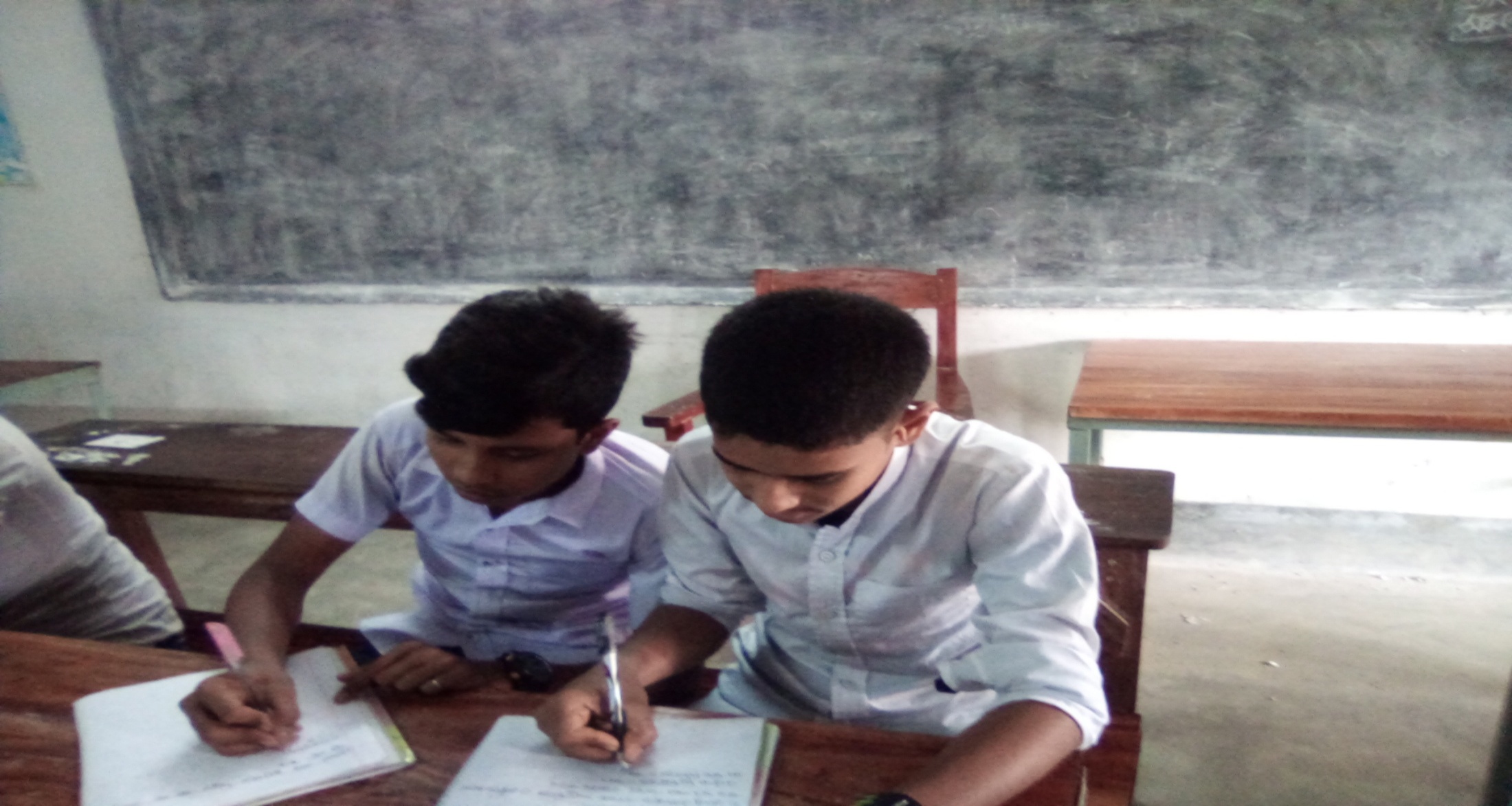 প্রশ্নঃ- হিসাব সমীকরণের উপাদানসমুহ ব্যাখ্যা কর ।
হিসাব সমীকরণের উপাদানসমূহের যে পরিবর্তন সাধিত হয় তা নিম্নরুপঃ
1. মোট সম্পদ বাড়লে মোট দায় অথবা মালিকানা     	স্বত্ব বাড়বে । 
২. মোট সম্পদ কমলে মোট দায় অথবা মালিকানা 	স্বত্ব 	কমবে । 
৩. একটি সম্পদ বাড়লে অপর সম্পদ কমবে ।
৪. মালিকানা স্বত্ব বাড়লে মোট দায় কমবে ।  
৫. মালিকানা স্বত্ব কমলে মোট দায় বাড়বে
দলগত কাজ
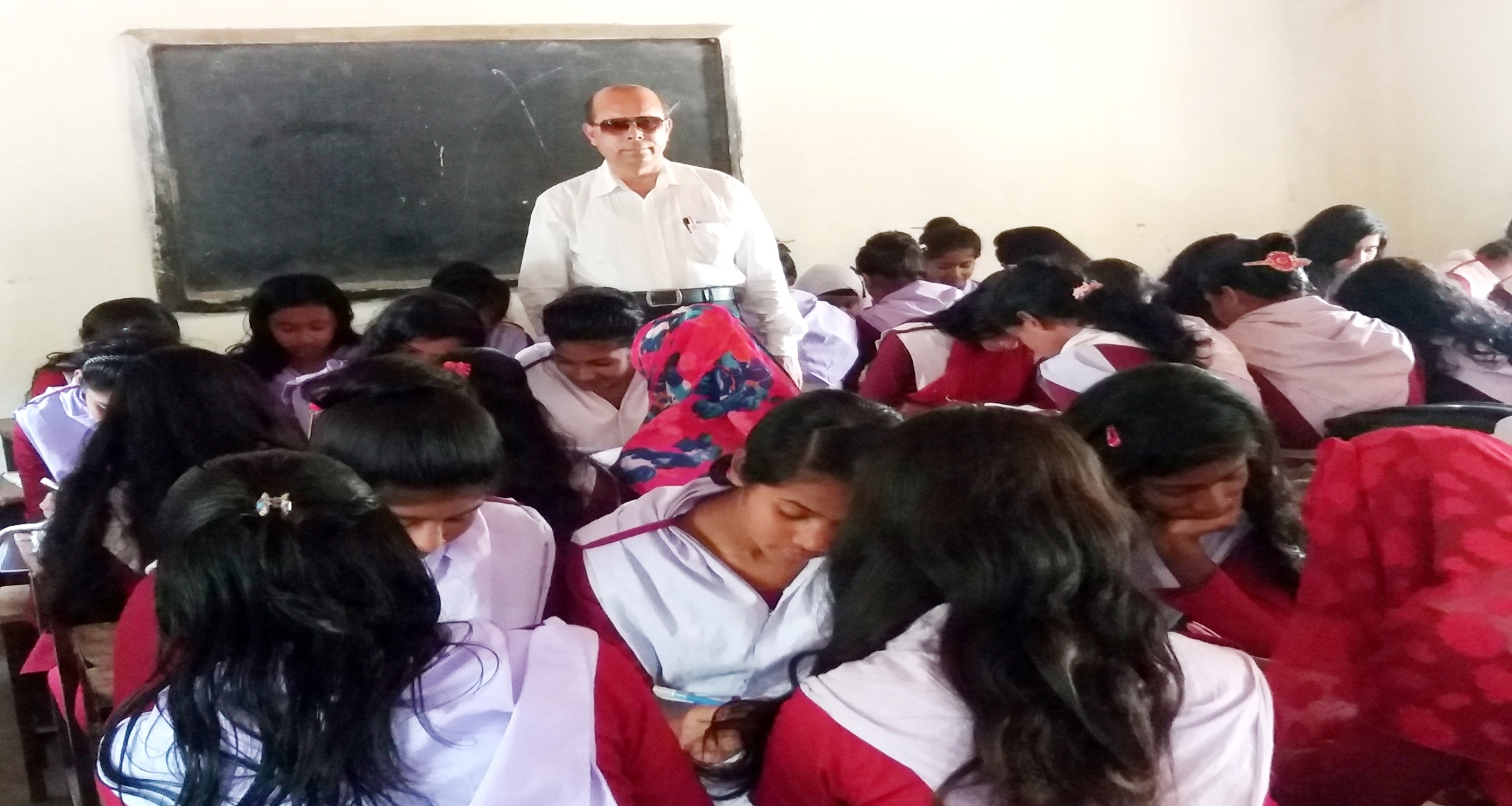 প্রশ্নঃ- হিসাব সমীকরণের উপাদানসমূহের যে কোন তিনটি ব্যাখ্যা কর ।
মূল্যায়ন-০১
প্রশ্নঃ-০১- সম্পদ, দায় ও মালিকানা স্বত্ব কিসের উপাদান ? 
ক.  হিসাবের              খ.     দু’তরফা দাখিলার 
গ.  কারবারের             ঘ.   হিসাব সমীকরণের 
প্রশ্নঃ-০২- মোট সম্পদের উপর তৃতীয় পক্ষের দাবীই হচ্ছে- 
ক.   মালিকানা স্বত্ব           খ.     সম্পদ     
গ.      দায়                 ঘ.     মূলধন 
প্রশ্নঃ-০৩- ব্যবসায়ের মোট সম্পদের উপর মালিকের দাবি বা অধিকারকে বলা হয়-
ক.   আয়               খ.    মালিকানা স্বত্ব  
গ.    দায়               ঘ.     বিনিয়োগ
মূল্যায়ন-০২
প্রশ্নঃ-০৪- হিসাব সমীকণের সঠিক সমীকরণ কোনটি ? 
ক.     L = A + E         খ.   A = L + E 
গ.     E = A + L     ঘ.    A + L + E = 0 
প্রশ্নঃ-০২- মালিকানা স্বত্ব বাড়লে কোনটি কমবে ? 
  ক.     মোট  সম্পদ          খ.     মোট দায়   
গ.     মোট উত্তোলন          ঘ.     মোট ব্যয় 
প্রশ্নঃ-০৩- মোট সম্পদ(A) বাড়লে-
i. মোট দায় বাড়বে 
ii. মালিকানা স্বত্ব বাড়বে 
iii. মোট দায় কমবে 
  নিচের কোনটি সঠিক ? 
ক.      i    ও    ii           খ.     i   ও    iii               
গ.     ii     ও      iii         ঘ.    i   ,  ii    ও    iii
বাড়ীর কাজ-০১
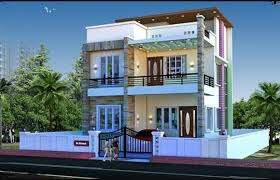 বাড়ির কাজ-০২
প্রশ্নঃ-০১- সমীকরণ বলতে কি বুঝ ? 
প্রশ্নঃ-০২- মালিকানা স্বত্ব ব্যাখ্যা কর প্রশ্নঃ-০৩- হিসাব সমীকরণের উপাদানগুলো যে যে পরিবর্তন সাধিত হয় । তা লিখ ।
সকলকে ধন্যবাদ
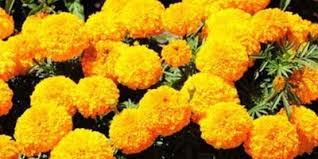